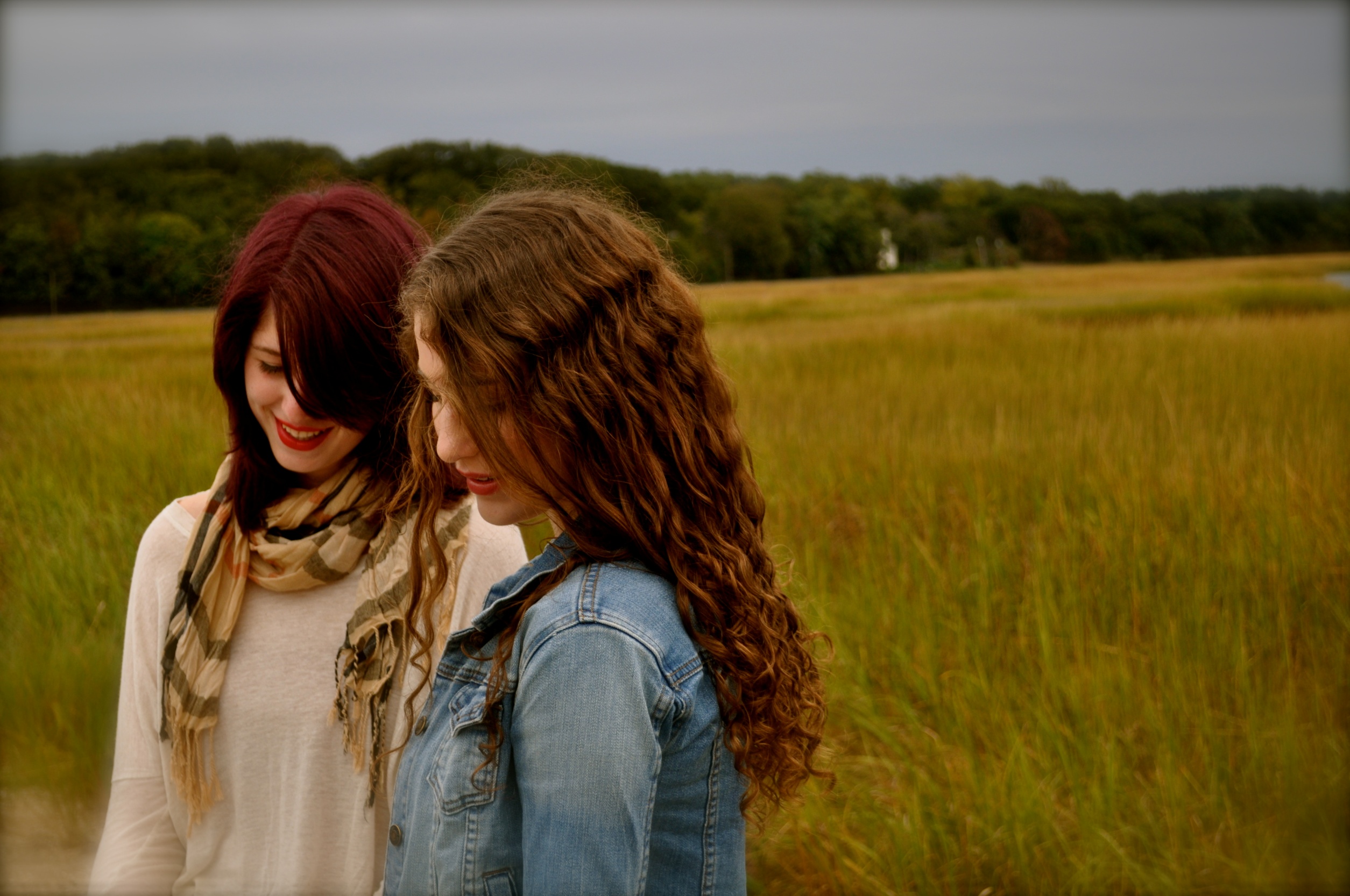 Lexi and Sydney Music
Lexi and Sydney Website:
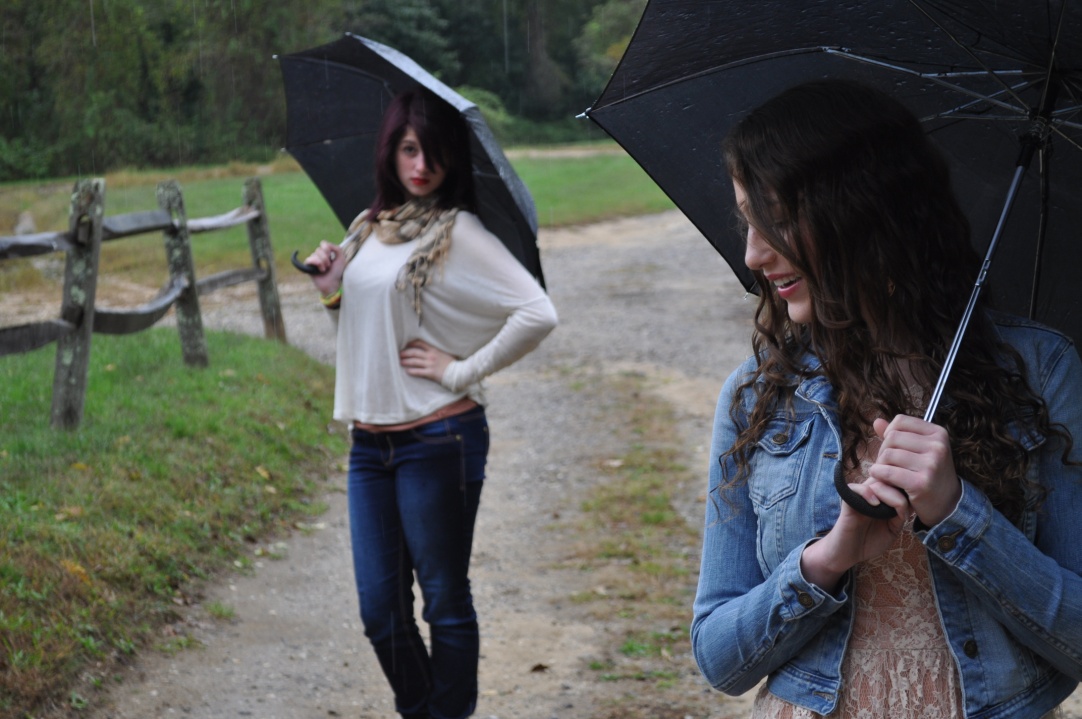 http://home.adelphi.edu/~ch20586/